Developing a sustainable 
         Business plan
             for BSNB
Prof. Ahmed Al-Salaymeh
           05.08.2021
Definition
A written document that outlines the future activity for an existing or proposed business venture. 
Is the formal written expression of the entrepreneurial vision, describing the strategy and operations of the proposed venture. 
A business plan is a document that brings together the key elements of a business that include details about the products and services, the cost, sales and expected profits. 
Blue Print
Objectives
To define a sustainable business plan and demonstrate its value
To describe the benefits of a business plan
To set forth the viewpoints of those who read a business plan
To understand the mind-set of your five-minute reader
To see a complete outline of an effective business plan
To underline some of the contrarian viewpoints on the importance of a  business plan.
Entrepreneurship
The capacity and willingness to develop, organize and manage a business venture along with any of its risks in order to make a profit. The most obvious example of entrepreneurship is the starting of new businesses. In economics, entrepreneurship combined with land, labor, natural resources and capital can produce profit. Entrepreneurial spirit is characterized by innovation and risk-taking, and is an essential part of a nation's ability to succeed in an ever changing and increasingly competitive global marketplace.
Project
Planned set of interrelated tasks to be executed over a fixed period and within certain cost and other limitations.
Business Plan
Set of documents prepared by a firm's management to summarize its operational and financial objectives for the near future (usually one to three years) and to show how they will be achieved. It serves as a blueprint to guide the firm's policies and strategies, and is continually modified as conditions change and new opportunities and/or threats emerge. When prepared for external audience (lenders, prospective investors) it details the past, present, and forecasted performance of the firm. 
And usually also contains pro-forma balance sheet, income statement, and cash flow statement, to illustrate how the financing being sought will affect the firm's financial position.
How to structure a  business plan
Business Plan Structure/Index
Executive Summary 
• Business Model 
• Management and Organization 
• Marketing Plan 
• Financials 
• Appendix
Executive Summary
The executive summary is an overview of the entire business plan and will either capture the readers attention or make them lose interest before reading any further. A crucial part of the business plan, the summary will basically tell readers the history of your company/project, where it is today and what direction it is headed. 

The executive summary is where you sell others on the potential success of your business idea.
Business Model
Business model describes the rationale of how an organization creates, delivers and captures value. 
The business model is where you explicitly state what is exactly the value added by your project.
Management and Organization
Brief description of your company (or the company to be constituted) including details about ownership, management and board of directors (if applicable). 
Qualifications, experience and education are important to provide readers with an insight as to how these individuals fit into the organizational structure and what they can bring to the table in their designated roles.
Marketing Plan
Description of the marketing strategy and how you intend to drive sales. Departing from a broad set of quantitative goals (return, growth, etc.), with support of a wide set of analysis, the marketing plan aims at define the overall strategy for the firm, namely, the market penetration strategy, growth strategy, distribution strategy and communication strategy. Sales strategies should also be included to provide information on sales staff and activities.
Marketing Plan
Marketing Plan
Marketing Plan
SWOT Analysis
Porter 5 Forces
Financial
Departing from the previous set of analysis, intends to evaluate the financial feasibility of the project. 
Therefore, it includes an investment plan, an operational plan (from a financial perspective) and a financing plan. 
It will generate future expected financial statements, cash flow statements and financing needs. Ultimately, it will generate a ”value” for the project.
Updating the business plan
Update in the event:
of financial changes.
of additional financing.
of changes in the market.
of launch of a new product or service or training courses.
of new management team.
to reflect the new reality.
Why is it critical to have top-level executives buy in to global sustainability efforts?
Employee buy-in
The financial investment if exist 
Long-term integration of the effort
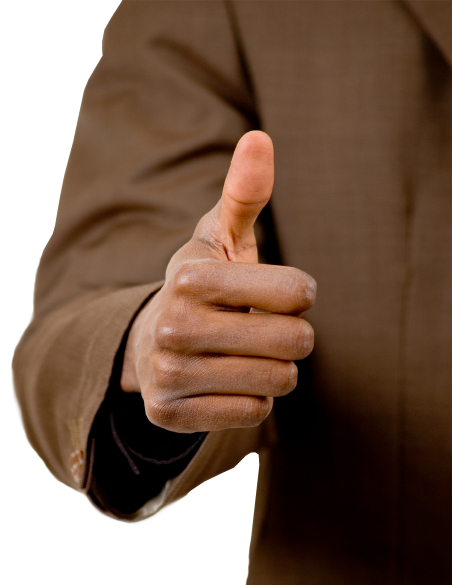 What competitive advantages could be realized as a result of engaging in the local community and global sustainability?
Healthy and educated workforce. 
Cost savings through efficiency.
Long-term availability of source materials.
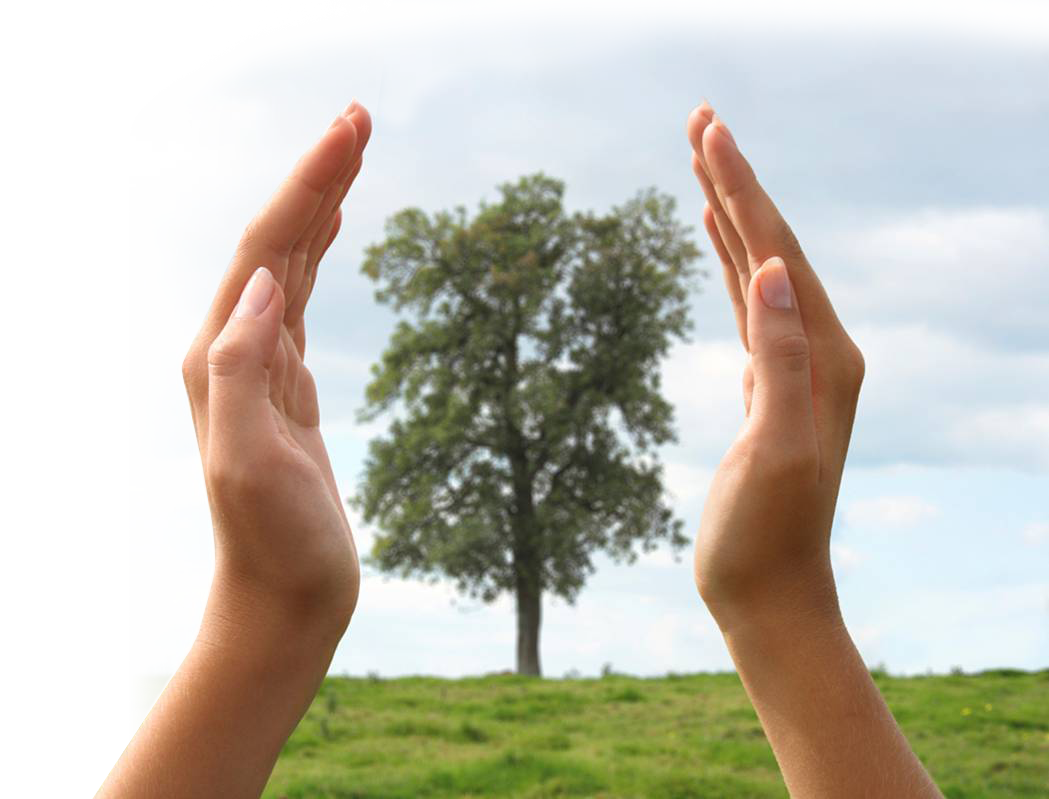 What is needed from JOBJO
Set a detailed structure of BSNB.
Prepare BSNB regulations and instructions.
Fill the (under-prepared) template which will be sent UJ in cooperation with INT@E.
THANK YOU!